Муниципальное бюджетное дошкольное образовательное учреждение «Детский сад комбинированного  вида № 58 «Алёнушка»
Опыт работы
учителя - логопедаЗамараевой       Татьяны Викторовны
«Развитие всех компонентов речи у детей с ТНР 
посредством игрушек - оригами»
Актуальность
В современных условиях при широком внедрении новых информационных технологий актуальной остается проблема развития речи детей:дети затрудняются в передаче своих впечатлений, им тяжело сформулировать свои мысли, четко и грамотно их оформить; отмечается вялая артикуляция, вследствие чего речь недостаточно внятная, выразительная с нечеткой дикцией. 
		У детей с речевыми нарушениями имеются проблемы и психического  плана: гипервозбудимость, недостаточная работоспособность, неустойчивое  внимание, быстрая утомляемость, пассивность, несформированность или недоразвитие высших психических функций. Поэтому, у детей часто пропадает интерес  к занятиям отсутствует учебная мотивация. 
		 В арсенале учителя - логопеда должно быть достаточно большое количество наглядно - игровых приемов для того, чтобы занятия превратились в веселую и увлекательную игру. 
		Работа с игрушками из бумаги, выполненными в технике оригами, является нетрадиционной формой работы учителя - логопеда.
Цель работы:
Повышение эффективности процесса развития речи у  воспитанников старшего дошкольного возраста посредством использования игрушек, выполненных  в технике оригами.
   Задачи:
   	 1.Создать предметно - пространственную развивающую среду в логопедическом кабинете и группе для детей с нарушением речи.
 	 2. Разработать игры и упражнения с использованием техники оригами.
	3. Организовать продуктивное взаимодействие учителя - логопеда и педагогов группы по использованию игрушек - оригами в образовательном процессе с детьми с ТНР.
	4. Вовлечь родителей в коррекционно - образовательный процесс ДОУ.
Новизна:
   Техника оригами в методической литературе рассматривается как стандартный прием для развития мелкой моторики рук. Я предлагаю использовать игрушки из бумаги в коррекционных целях для развития всех компонентов речи.
     
	Практическая значимость: 
   Практический материал по применению техники оригами для развития речи может  использоваться  не только учителем - логопедом  и педагогами, работающими с детьми с нарушениями речи, но и воспитателями общеразвивающих групп ДОУ и учителями начальных классов.
Предметно - развивающая среда в логопедической группе и кабинете учителя - логопеда
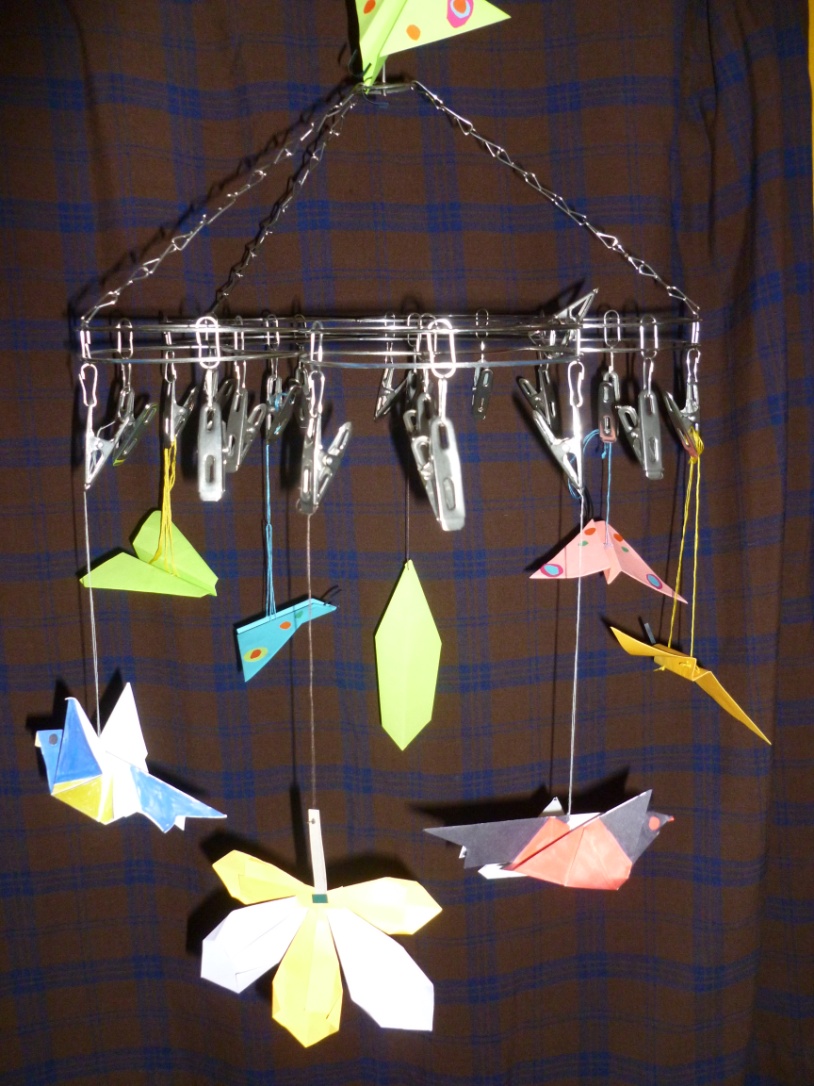 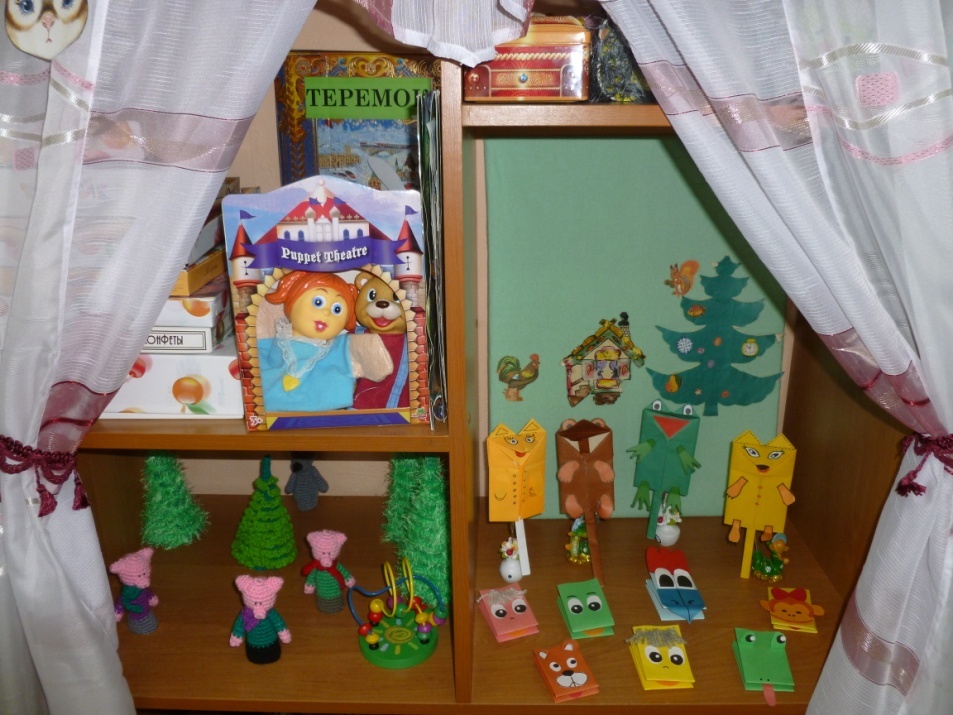 Артикуляционная гимнастика
Цель: развитие артикуляционной моторики.
Игры на развитие речевого дыхания
Цель: развитие длительного плавного выдоха, активизация губных мышц.
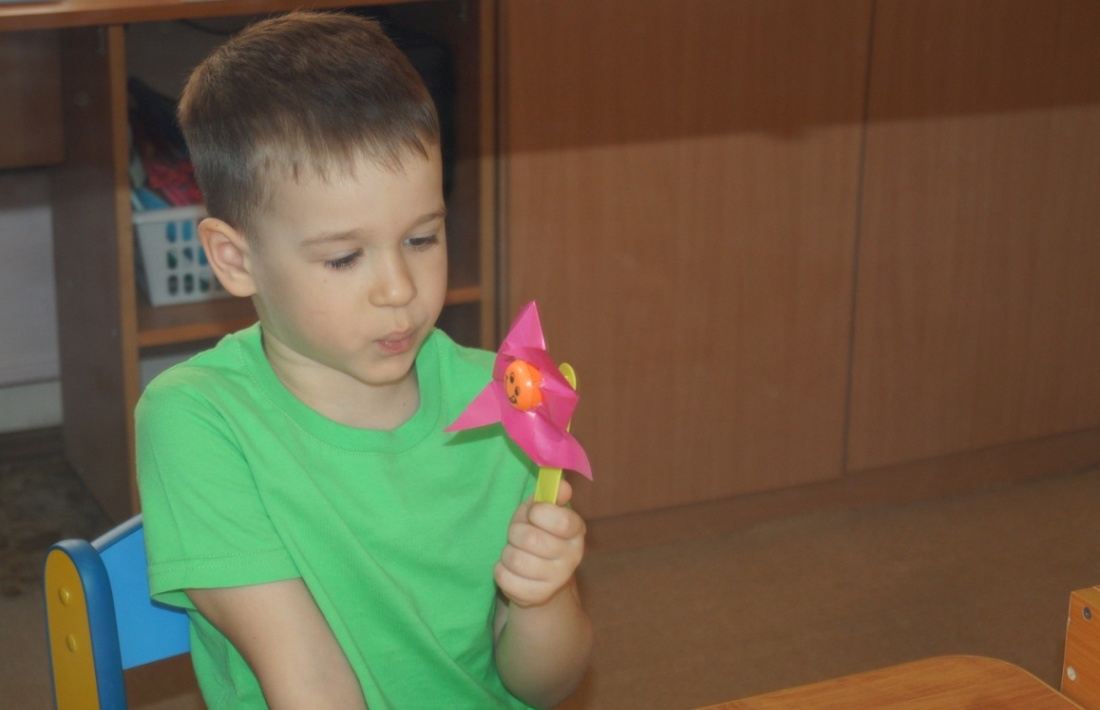 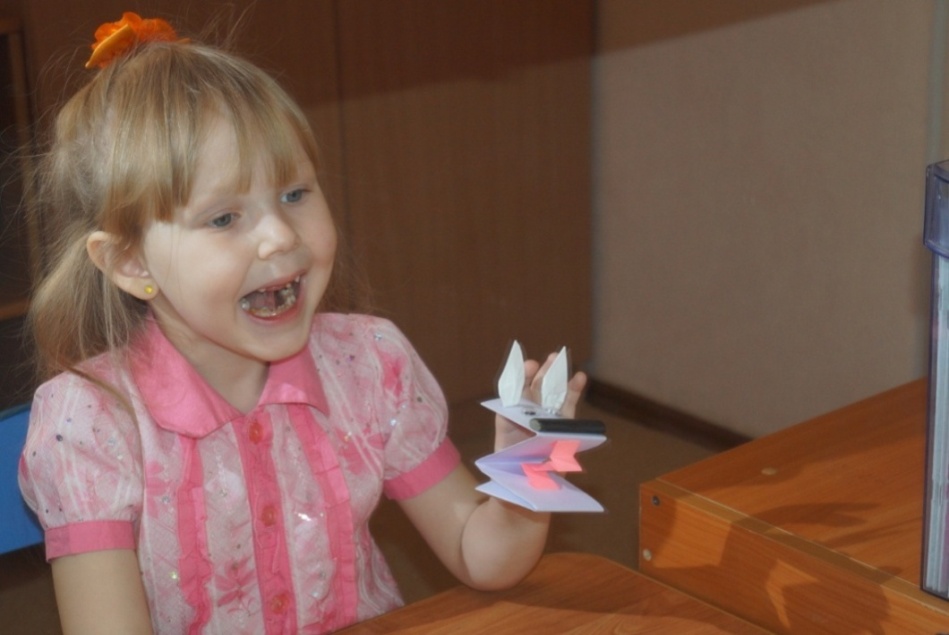 Автоматизация звуков
Игра «Сорока - воровка»
Цель: автоматизация звука в слогах, словах.
Лексико - грамматическая сторона речи
Игра «Куда летит ворона» 
Цель: закрепление правильного употребления предлогов в речи.
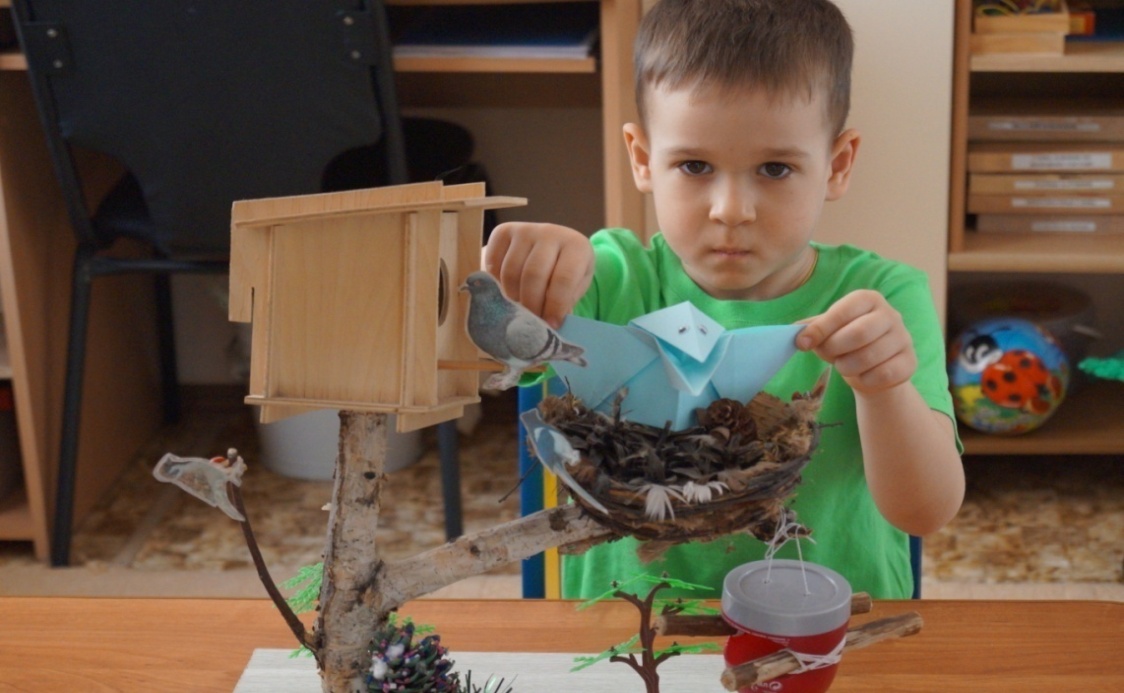 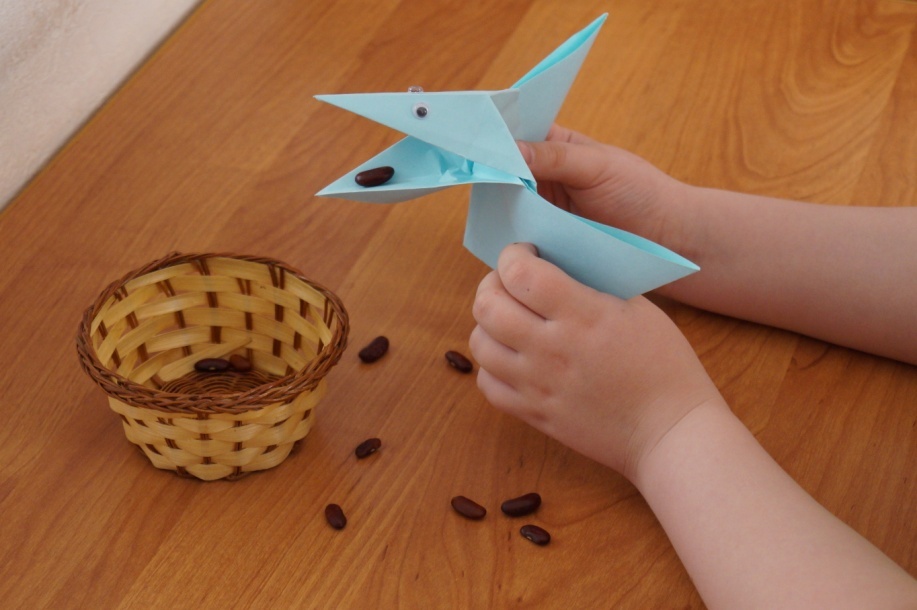 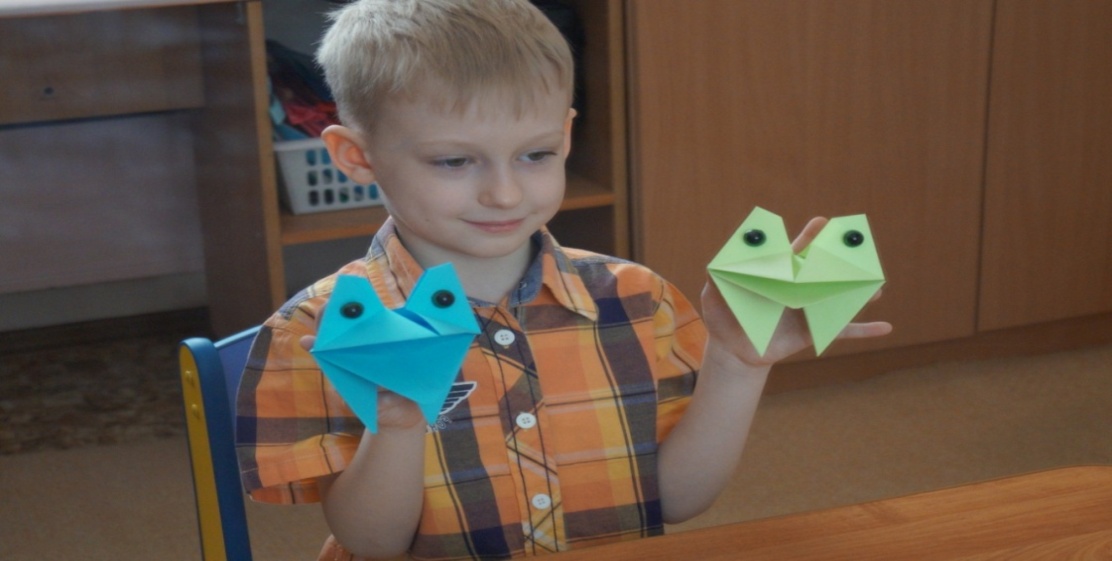 Игра «Две лягушки Говорушки» 
Цель: дифференциация звуков
Многообразие и несложность выполнения фигурок позволяет инсценировать такие сказки как: «Колобок», «Репка», «Заячья избушка», «Теремок» и другие. 
     Результат нашей совместной работы с детьми - это сочинение и рассказывание сказки на новый лад, изготовление персонажей - оригами, показ сказок детям младшей группы.
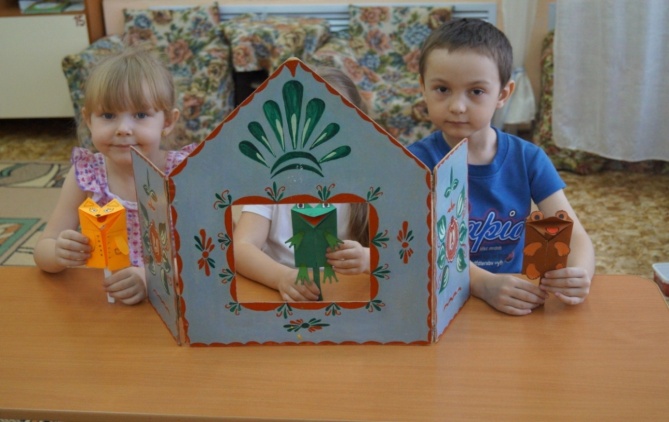 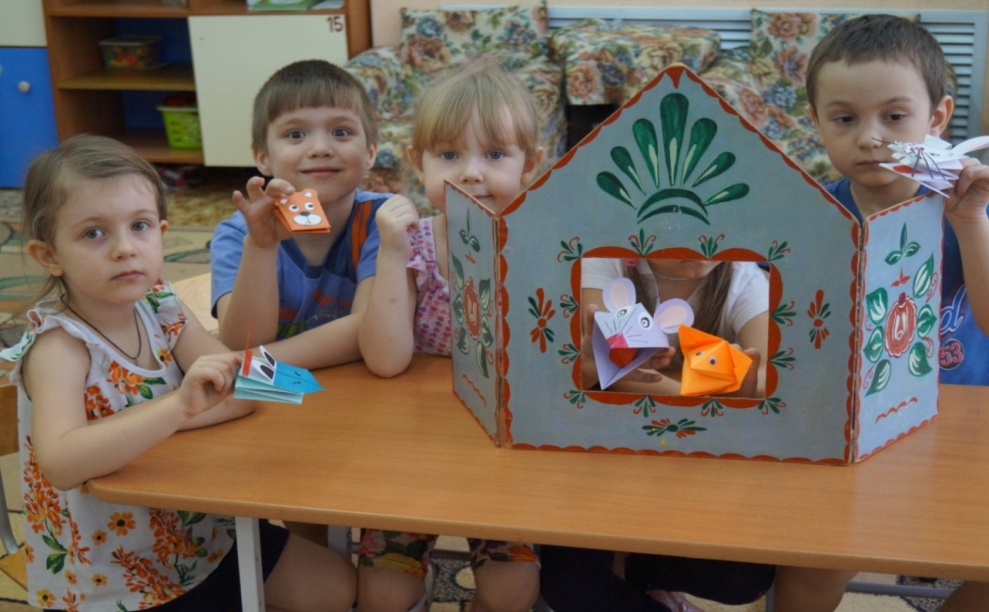 В целях профилактики речевых нарушений у детей младшего дошкольного возраста используем игрушки в технике оригами: вызывание звукоподражания, разучивание коротких стихотворений, потешек.
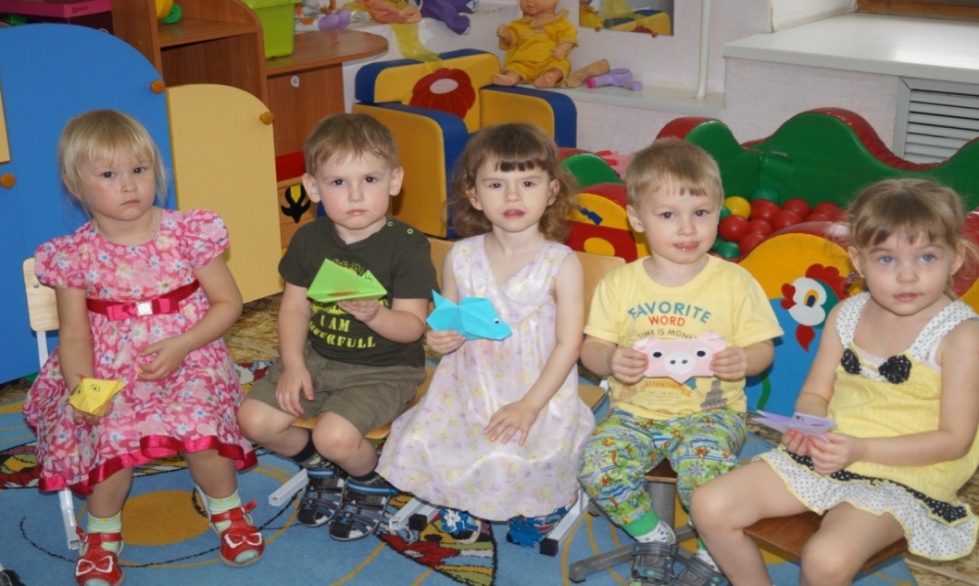 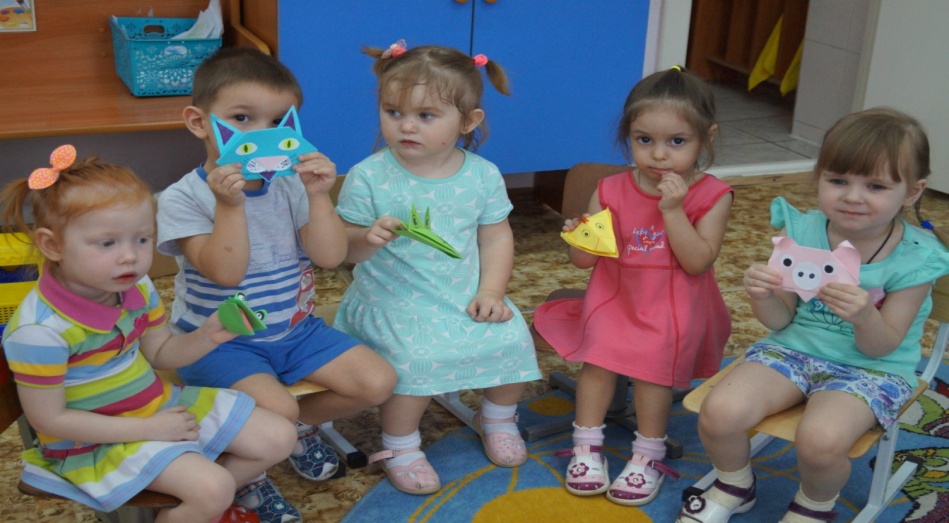 Использование такого метода как оригами помогает достичь определенных результатов:
увеличился интерес детей к совместной деятельности с учителем  - логопедом;
 повысилась динамика произносительной стороны речи;
сократился период автоматизации и дифференциации звуков в речи;
сглаживается неврологический статус, дети становятся более внимательными и усидчивыми; стабилизировалось психо - эмоциональное состояние, снизилось проявление гиперактивности
 пополнилась предметно - развивающая среда логопедической группы и кабинета учителя - логопеда;
 повысилась заинтересованность родителей к воспитательно - образовательному процессу в детском саду.
		В целом, проведенная работа позволяет сделать вывод об эффективности коррекционно - логопедического воздействия дидактических игр с использованием игрушек - оригами на развитие всех сторон речи детей с ТНР.